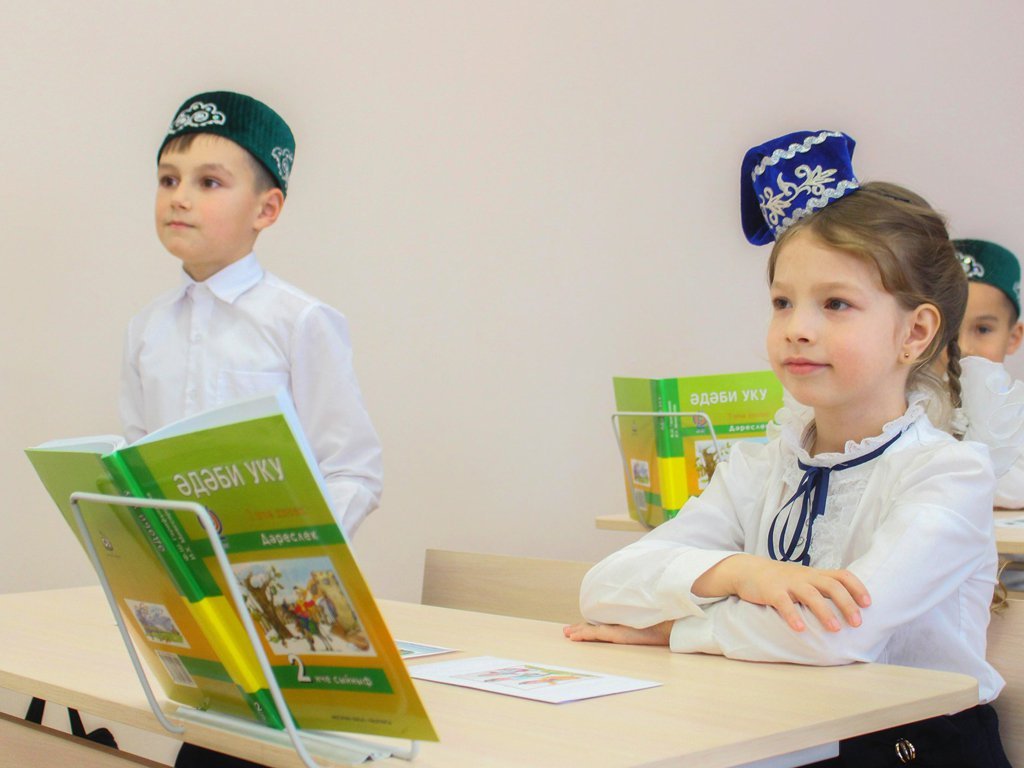 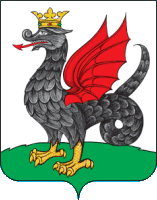 Хидиятов Ильнар Рузалович,
начальник Управления образования г.Казани
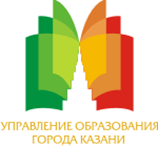 Международные чемпионаты в Казани
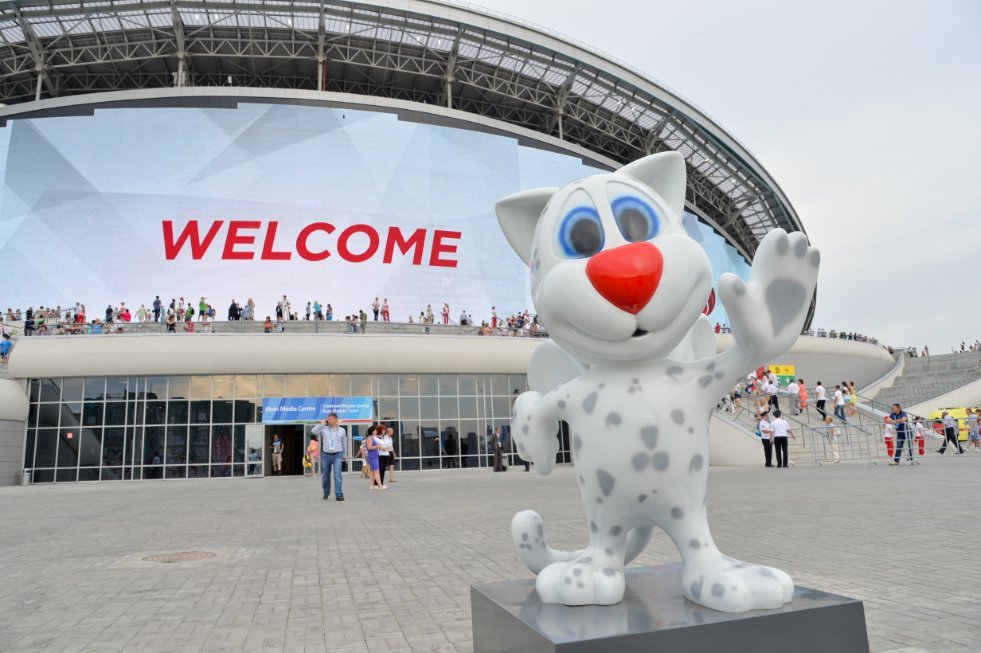 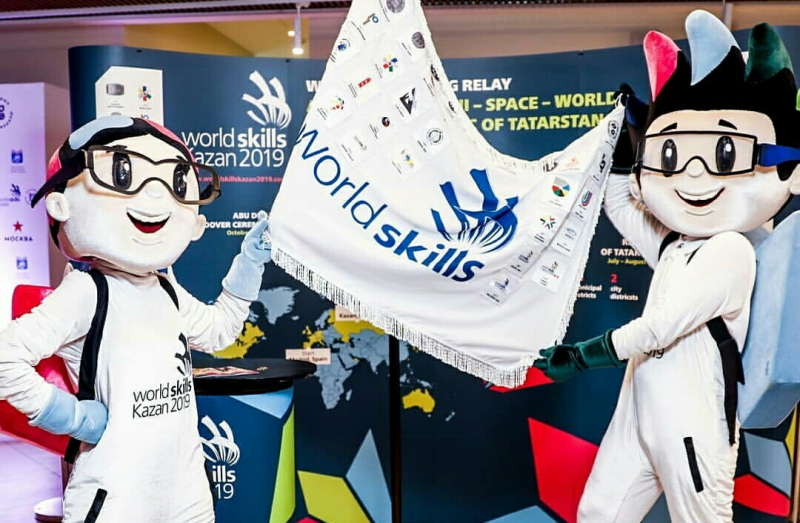 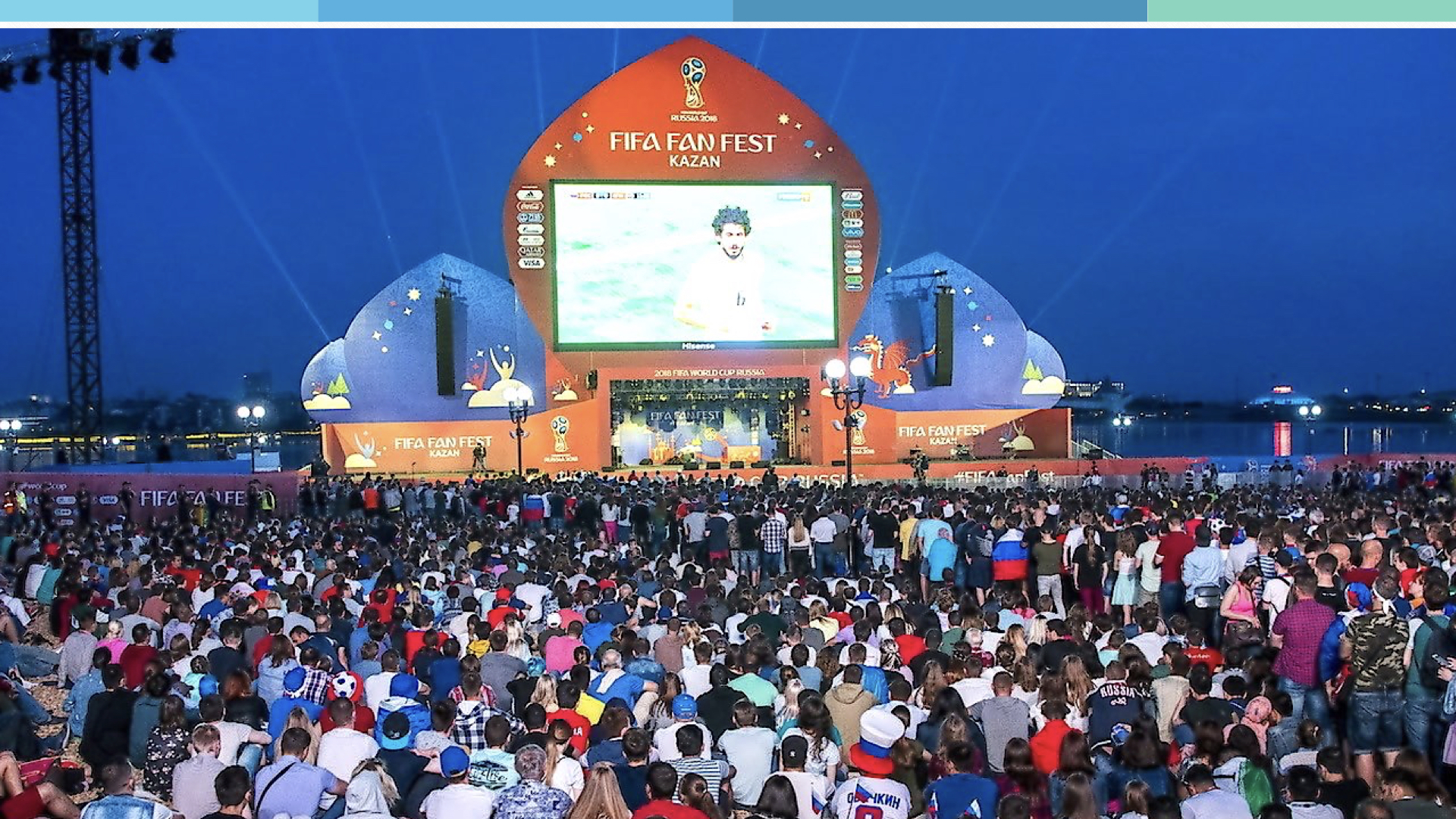 2
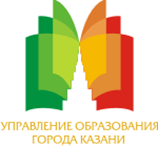 Всероссийская олимпиада школьников
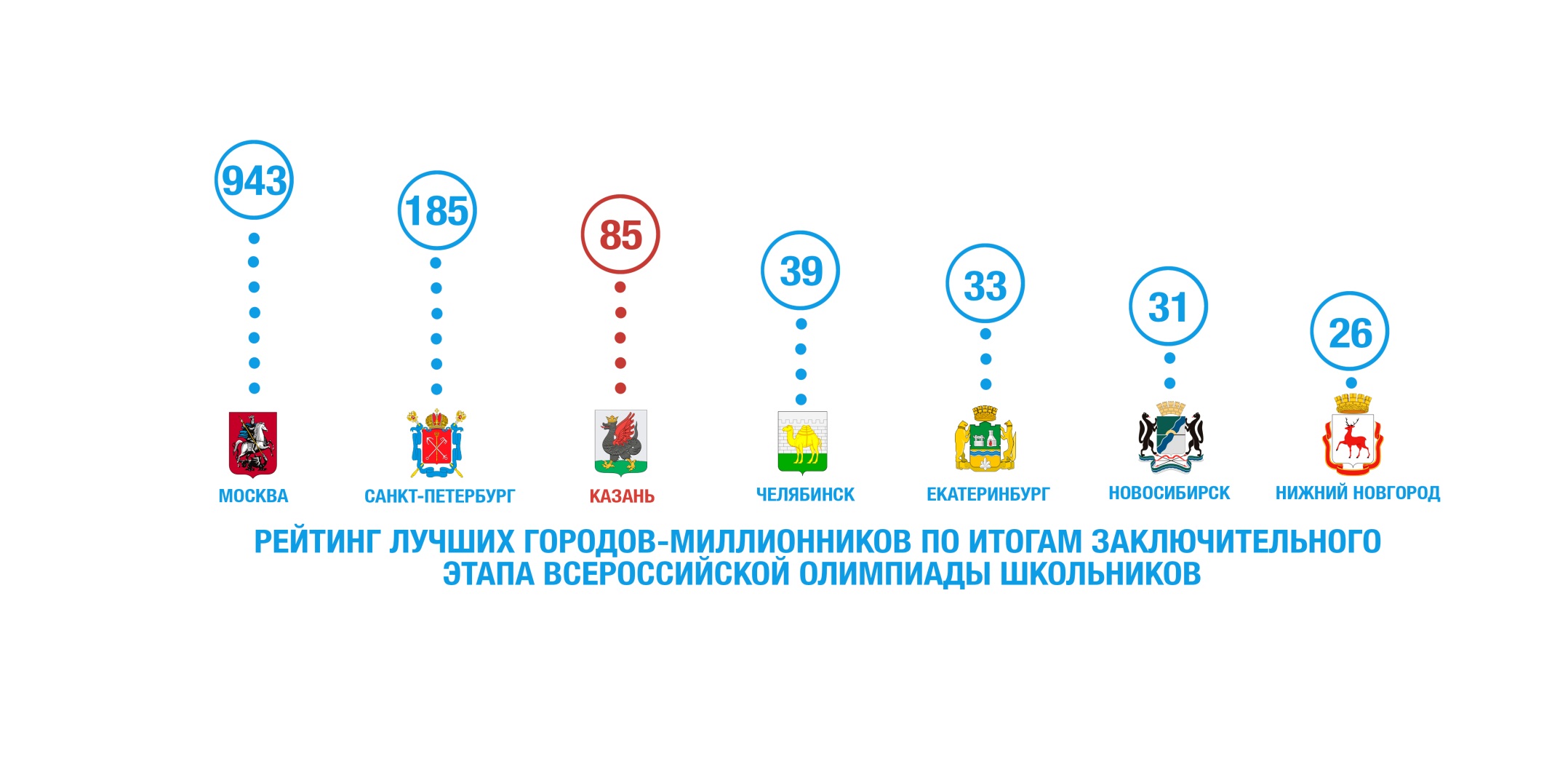 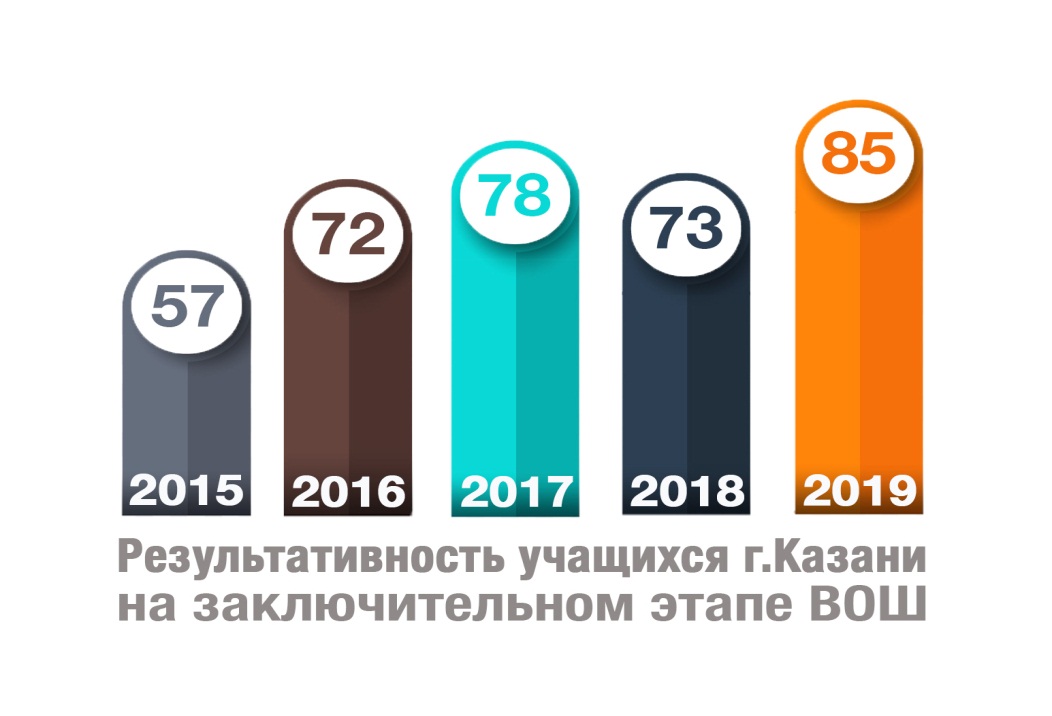 В течение 6 лет город Казань     
 не уступает третье место среди городов-миллионников России
3
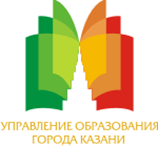 Безопасное колесо
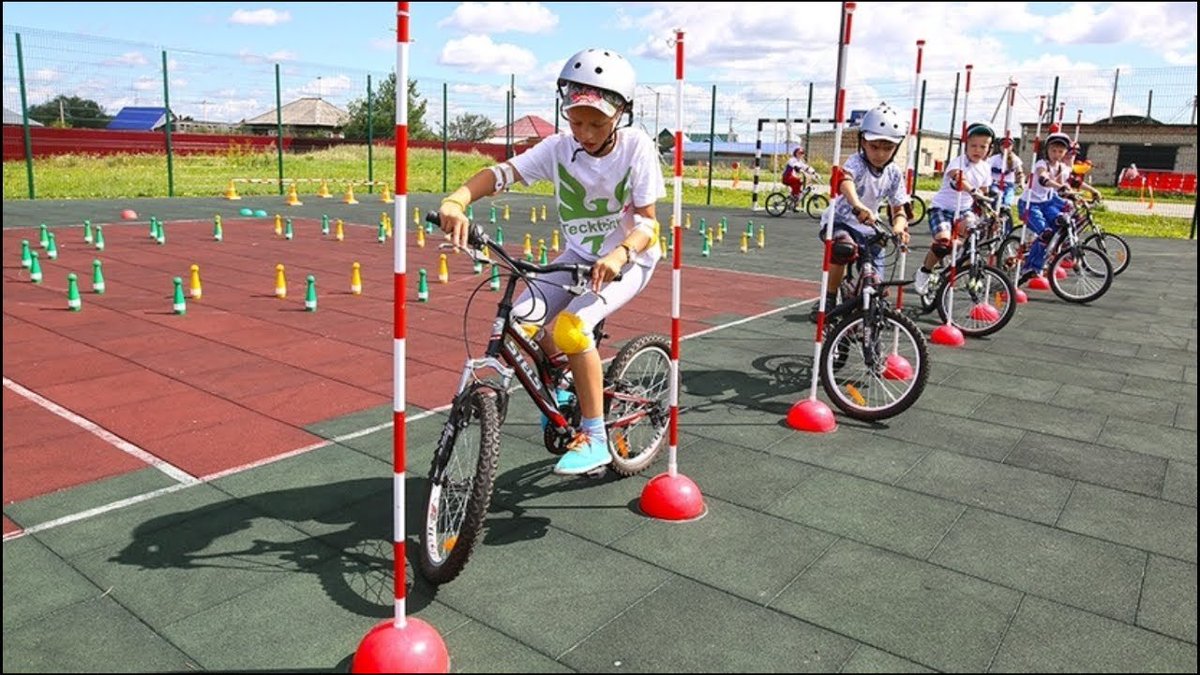 4
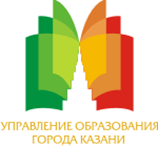 Профессиональные конкурсы
Победители конкурса «Учитель года Республики Татарстан»
2011
2009
2010
2012
2013
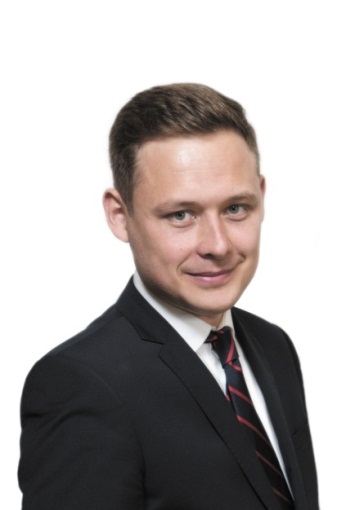 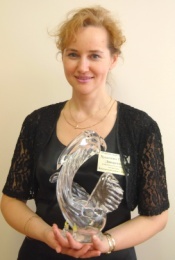 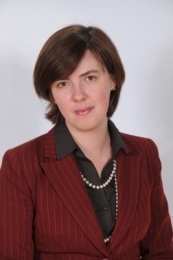 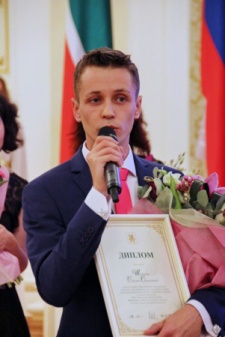 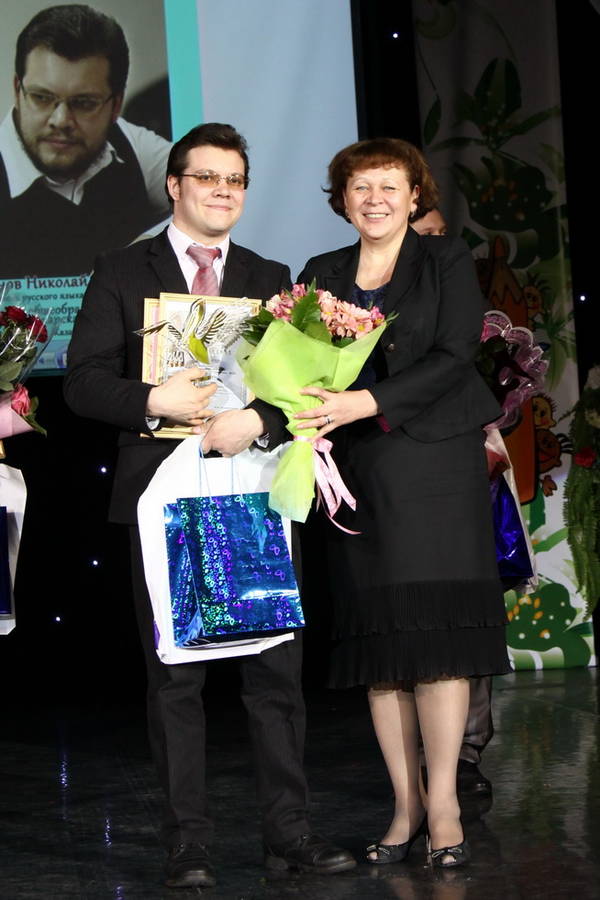 С.С.Шадрин
школа №143
Н.В.Токранов
школа №111
Е.А.Берговская
гимназия №36
Н.М.Гафиятуллин
гимназия №19
Г.Д.Хусаенова
лицей им.Лобачевского КФУ
2019
2018
2016
2015
2017
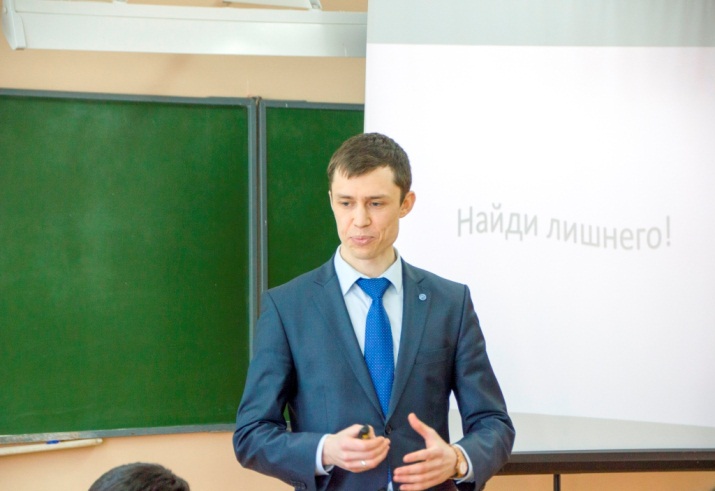 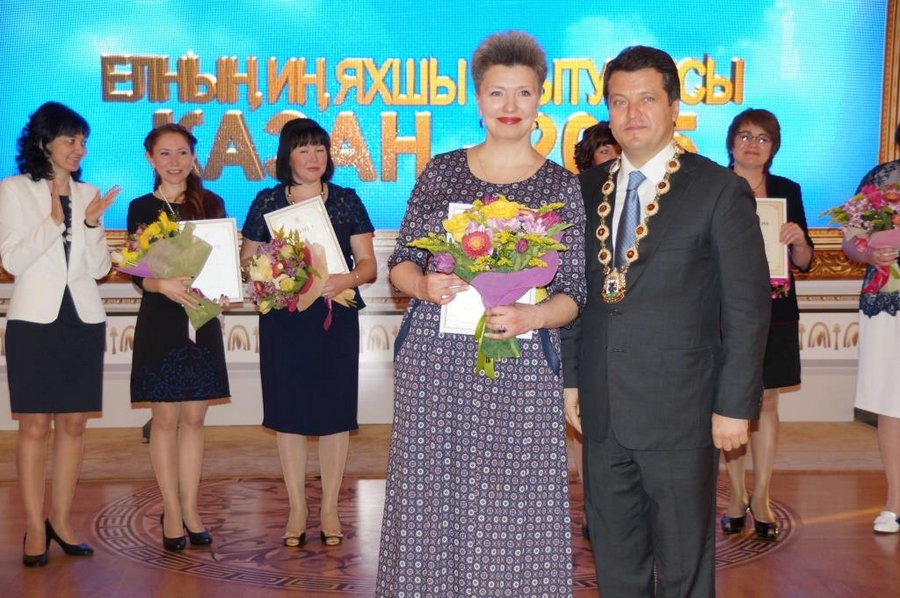 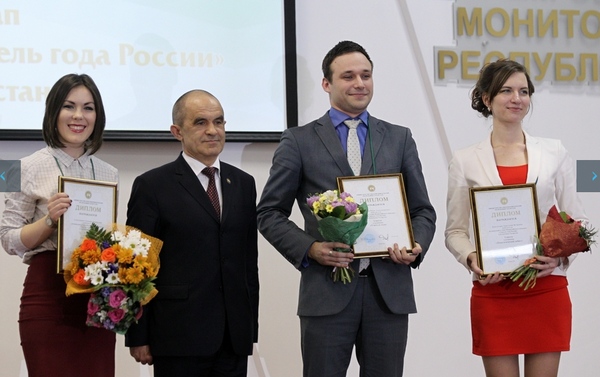 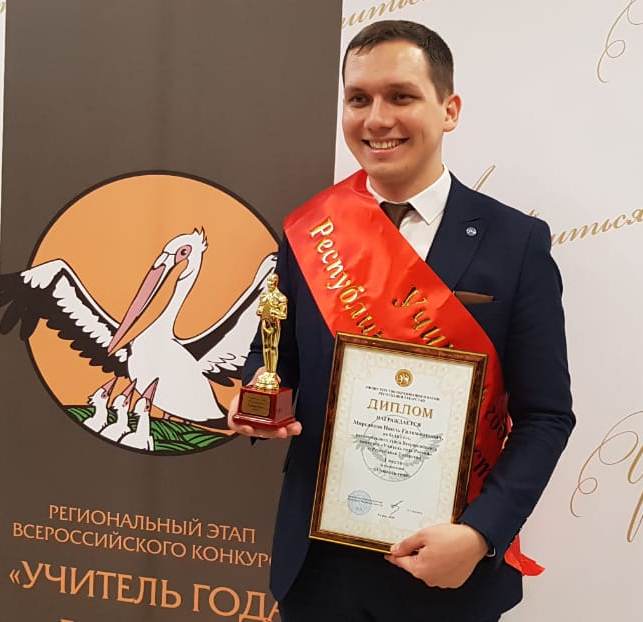 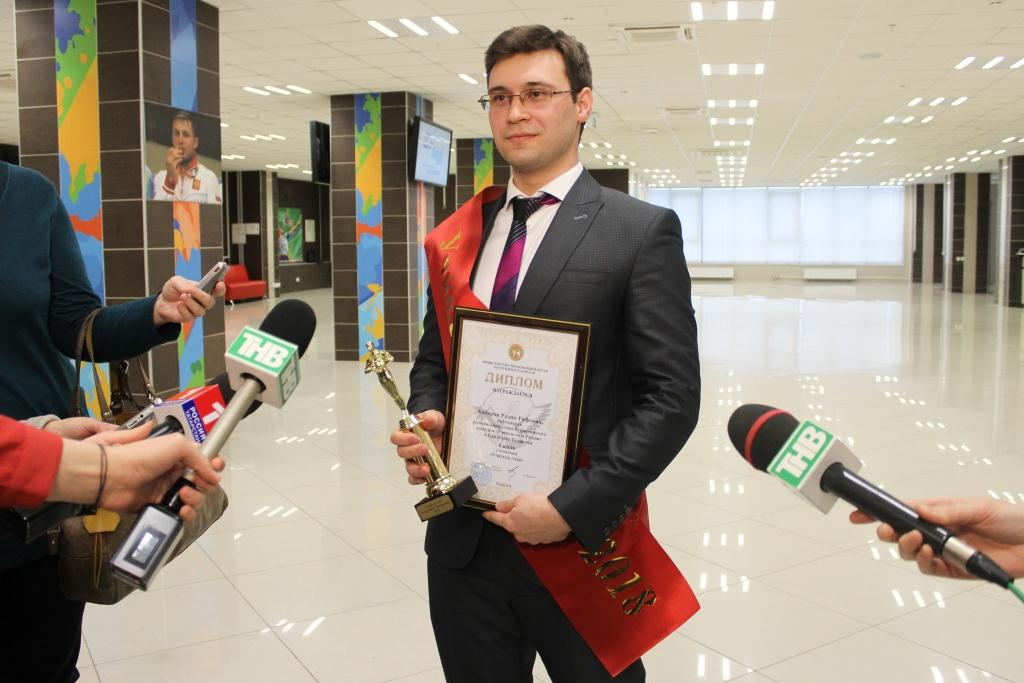 Р.Р.Хабиров
гимназия №1
А.Н.Хамидуллин
лицей-интернат №2
Е.Б.Родионова
школа №151
И.А.Филатов
гимназия №90
Н.Г.Мирсаитов
лицей-интернат №2
5
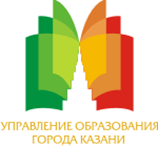 Межрегиональное и международное 
сотрудничество
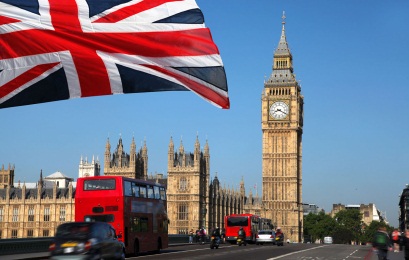 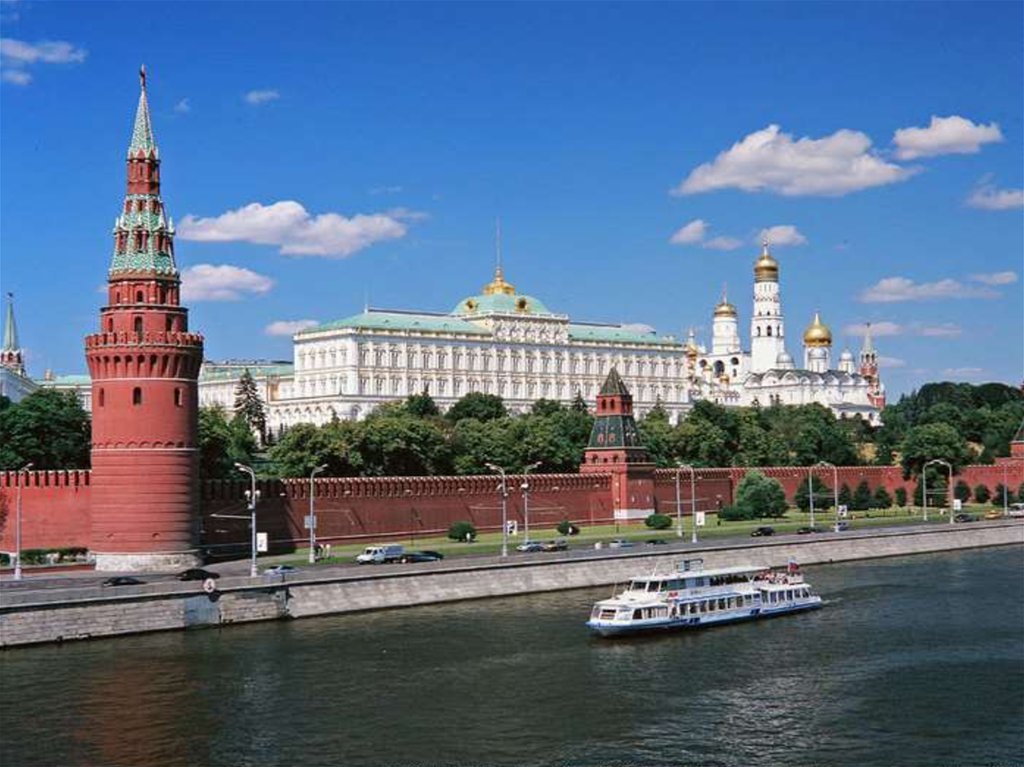 Руководители казанских образовательных организаций познакомились с лучшими управленческими практиками 
городов РФ и зарубежья
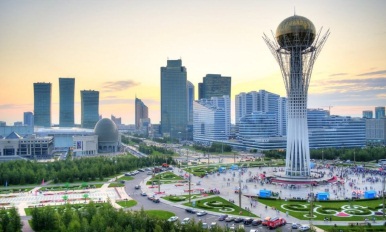 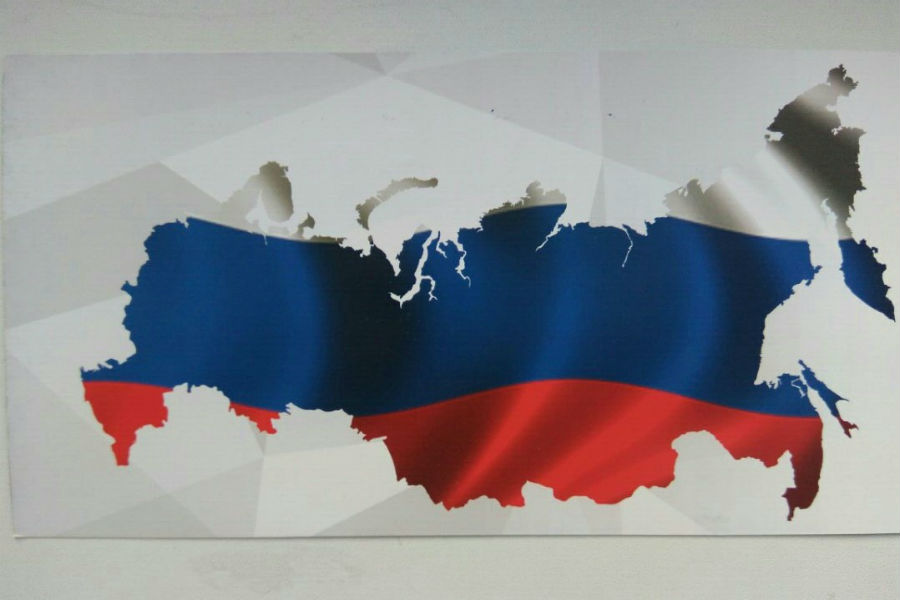 Диссеминация опыта г.Казани для 
47 делегаций регионов РФ
6
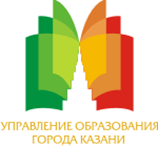 Городские конкурсы
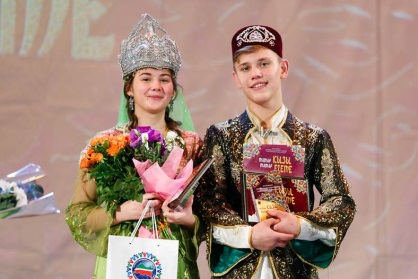 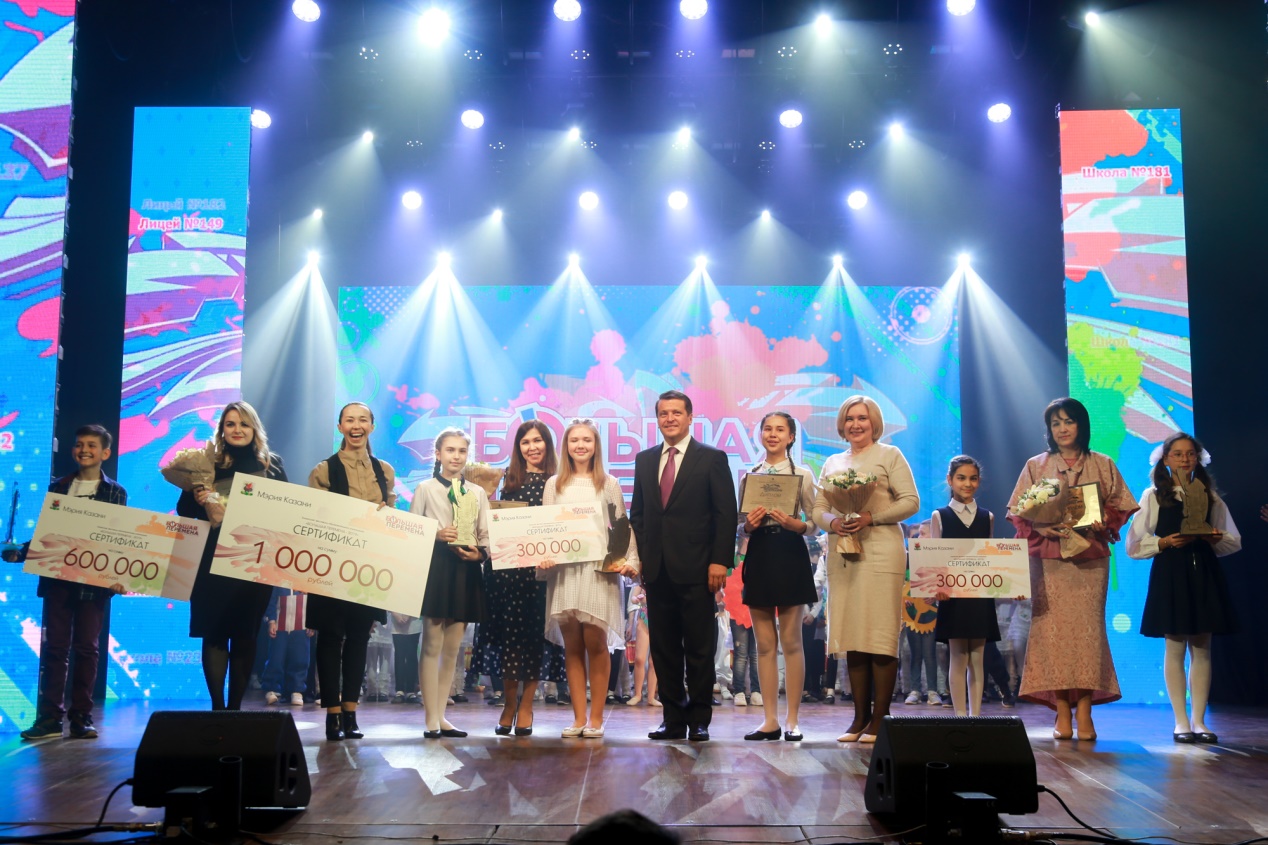 «Татар кызы»
«Татар егете»
«Большая перемена»
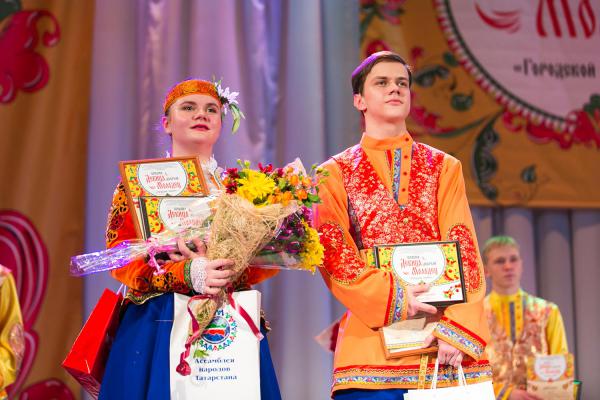 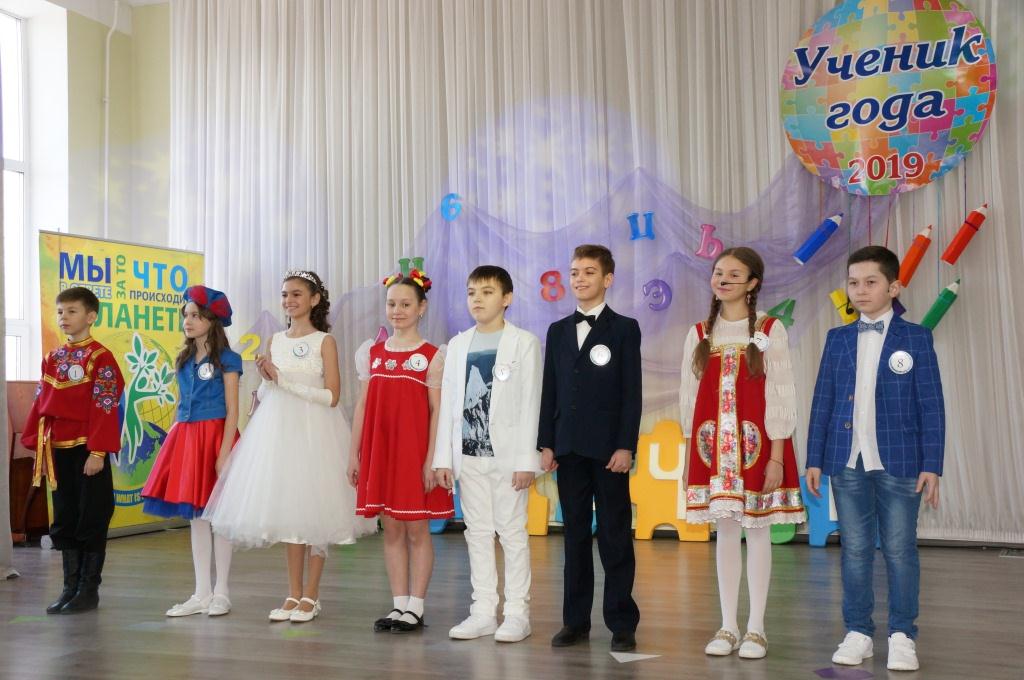 «Красна девица и 
Добрый молодец»
«Ученик года»
7
7
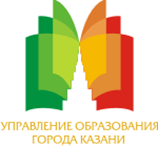 Творим Добро
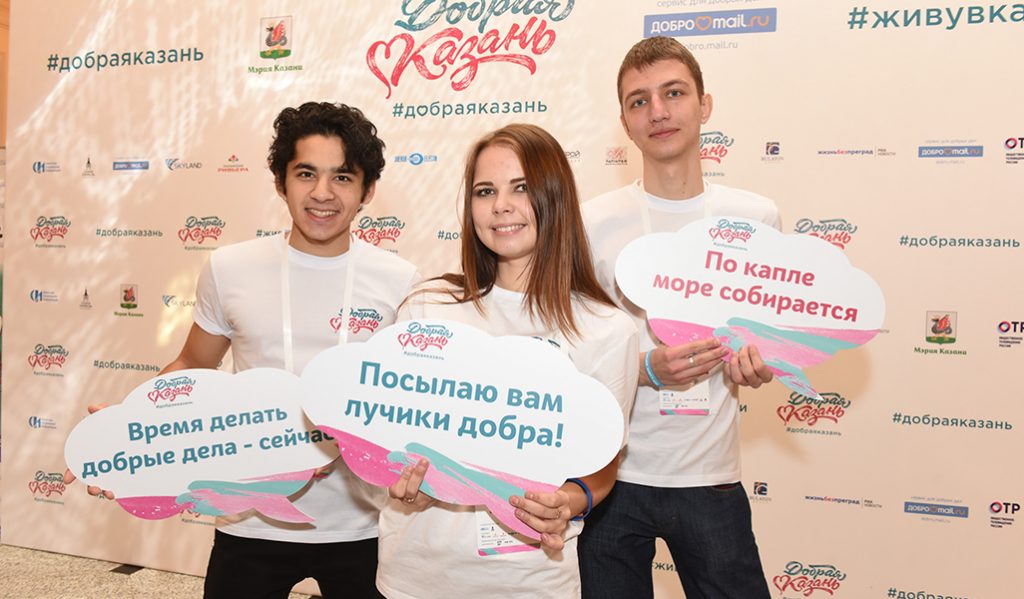 Мероприятия «Недели Добра»
Ярмарка добра 
Дневник добрых дел
Благотворительные  марафоны и акции
Проекты: «Передай добро по кругу!», «Билет –ветерану», и другие
8
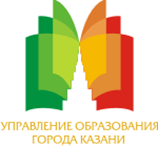 Экологические проекты
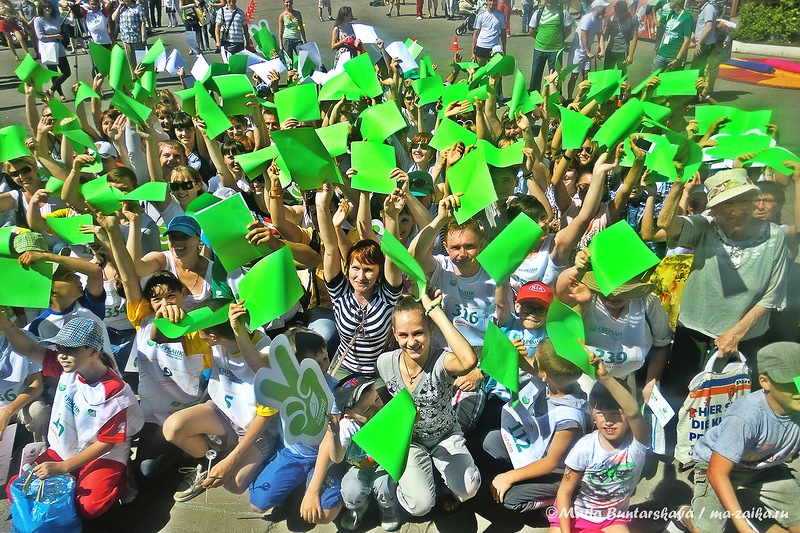 Проект «Раздельный сбор отходов»
Акция «Крышечки добра»
Акция «Сбор макулатуры»
Проект «Вторая жизнь  упаковки»
Посадка деревьев «Я выбираю лес»
Экологический субботник «Чистый город»
Конкурс «Сдай батарейки - спаси природу»
Флеш-моб «Разделяй с нами»
9
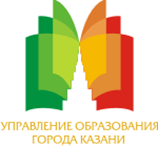 Сеть образовательных организаций
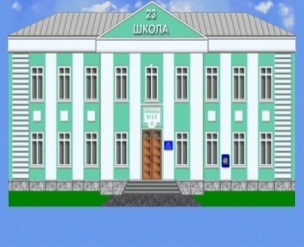 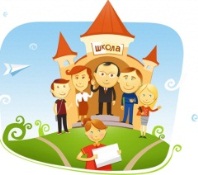 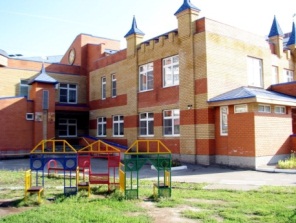 10                    негосударственных школ
164 
муниципальные
общеобразовательные школы
301 
муниципальный
детский сад
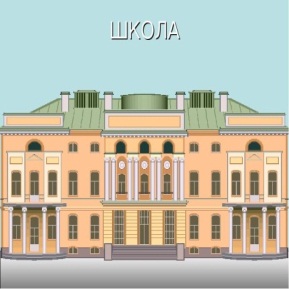 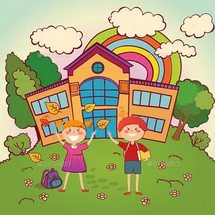 Кадры
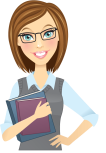 16 324
3 
школы в составе К(П)ФУ, КНИТУ (КАИ)
Учащиеся
23 
негосударственных
детских сада
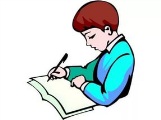 132 852
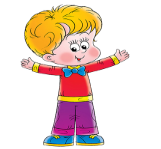 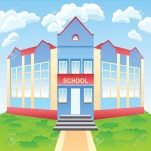 Воспитанники ДОУ
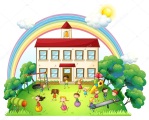 74 855
10
государственных
школ-интернатов
97 
детских садов
присмотра и ухода
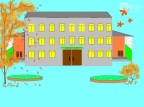 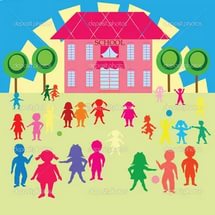 48
учреждений доп. 
образования
1
школа закрытого типа
10
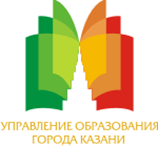 Поликультурное образование
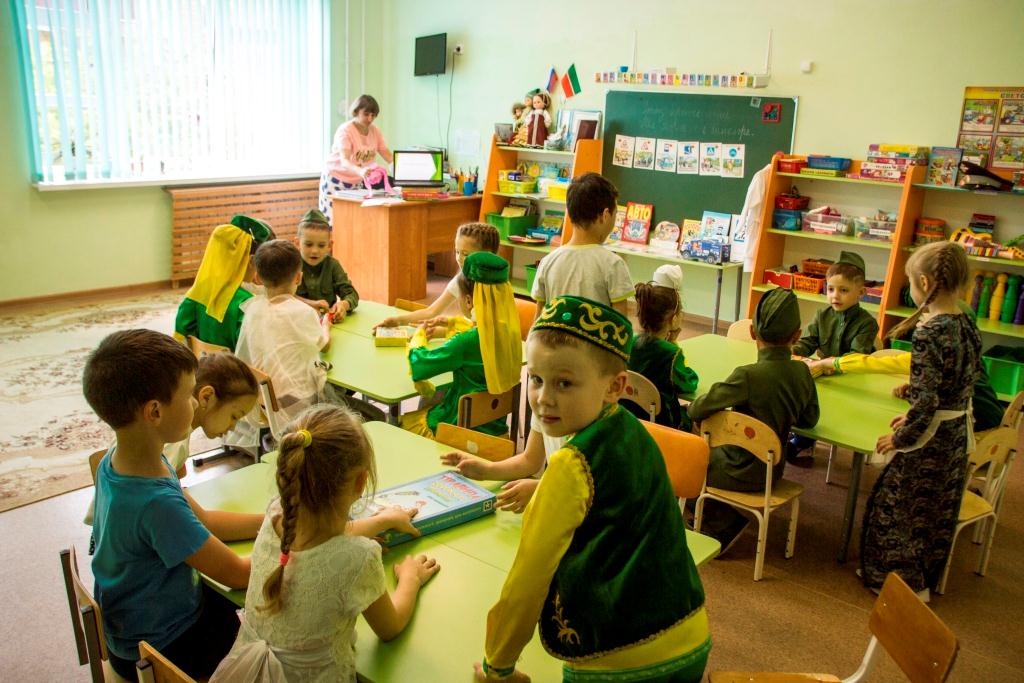 Сеть образовательных организаций
Национальные отделения Многонациональной воскресной школы
Азербайджанское
Армянское
Ассирийское
Афганское
Башкирское
Грузинское
Еврейское
Татарское
Казахское
Кыргызское 
Немецкое 
Марийское
Греческое
Узбекское
Украинское
Чувашское
Вьетнамское
Таджикское
11
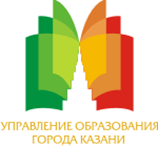 Багавиев Рамиль Радифовичтатарская гимназия №2ЕГЭ-2019информатика – 100физика          – 100русский язык – 100математика     -   99
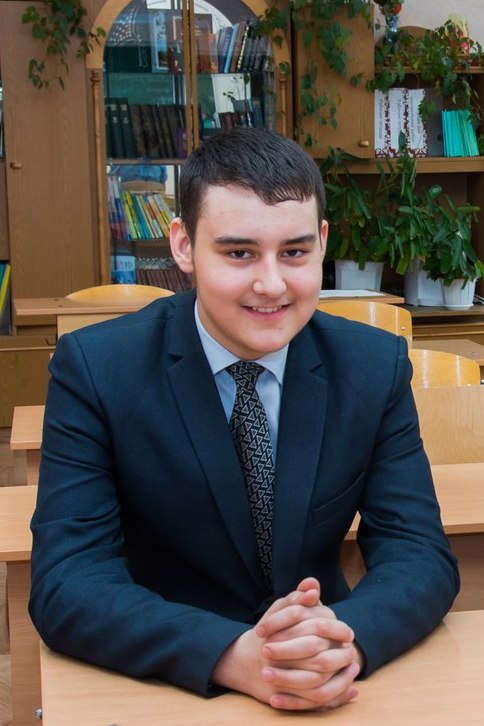 12
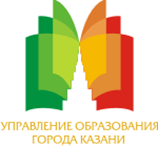 Городские олимпиады на татаарском языке
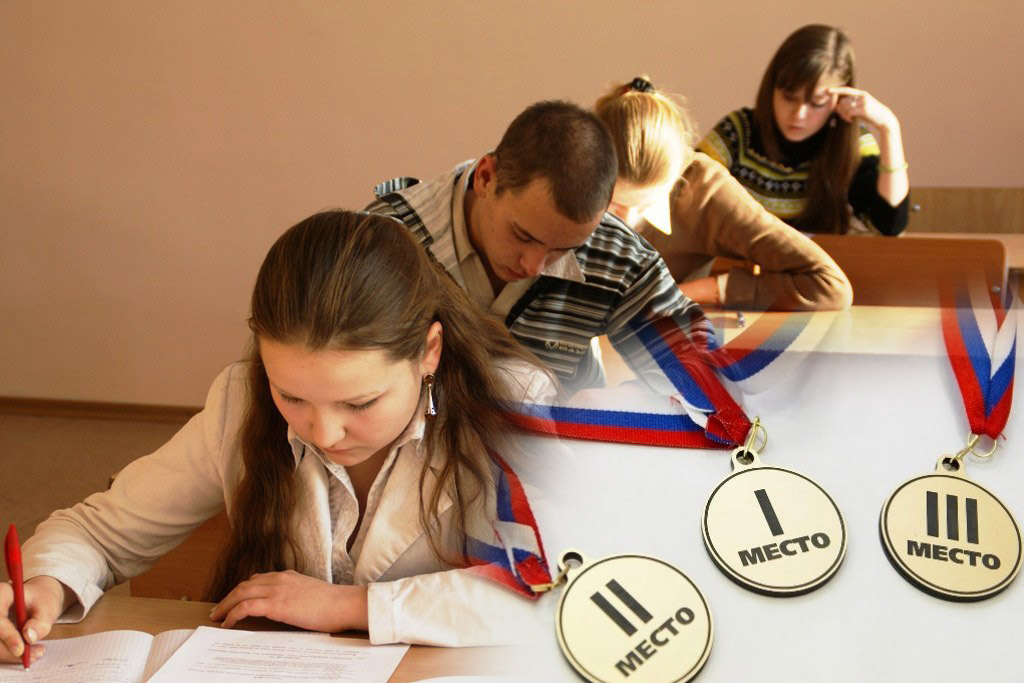 Математика
Физика
Химия
Биология
География
Обществознание
История Татарстана
13
13
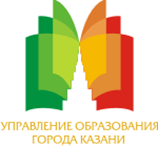 Кадровый потенциал
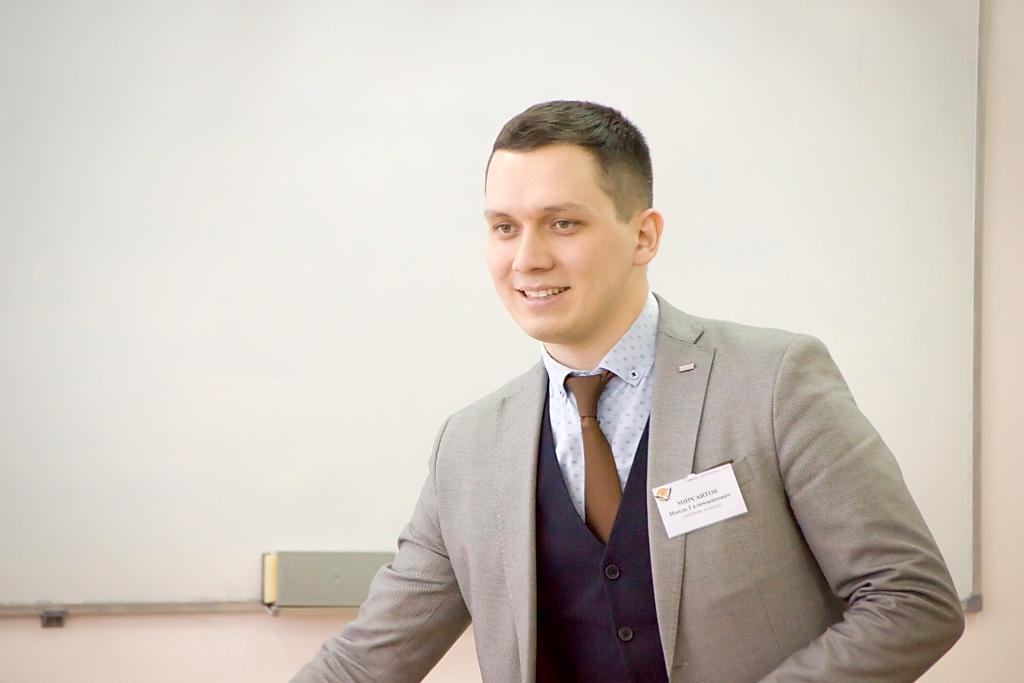 Всего учителей татарского языка 935
Средний возраст 
44 года
Категорийный состав
Высшая – 20,6%
Первая – 54,9%
Качество кадров должно соответствовать качеству образования и приводить к изменению качества школьной жизни.
Молодые специалисты - 45
Обладатели грантов - 41
14
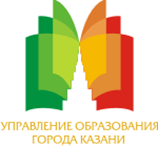 Городские проекты
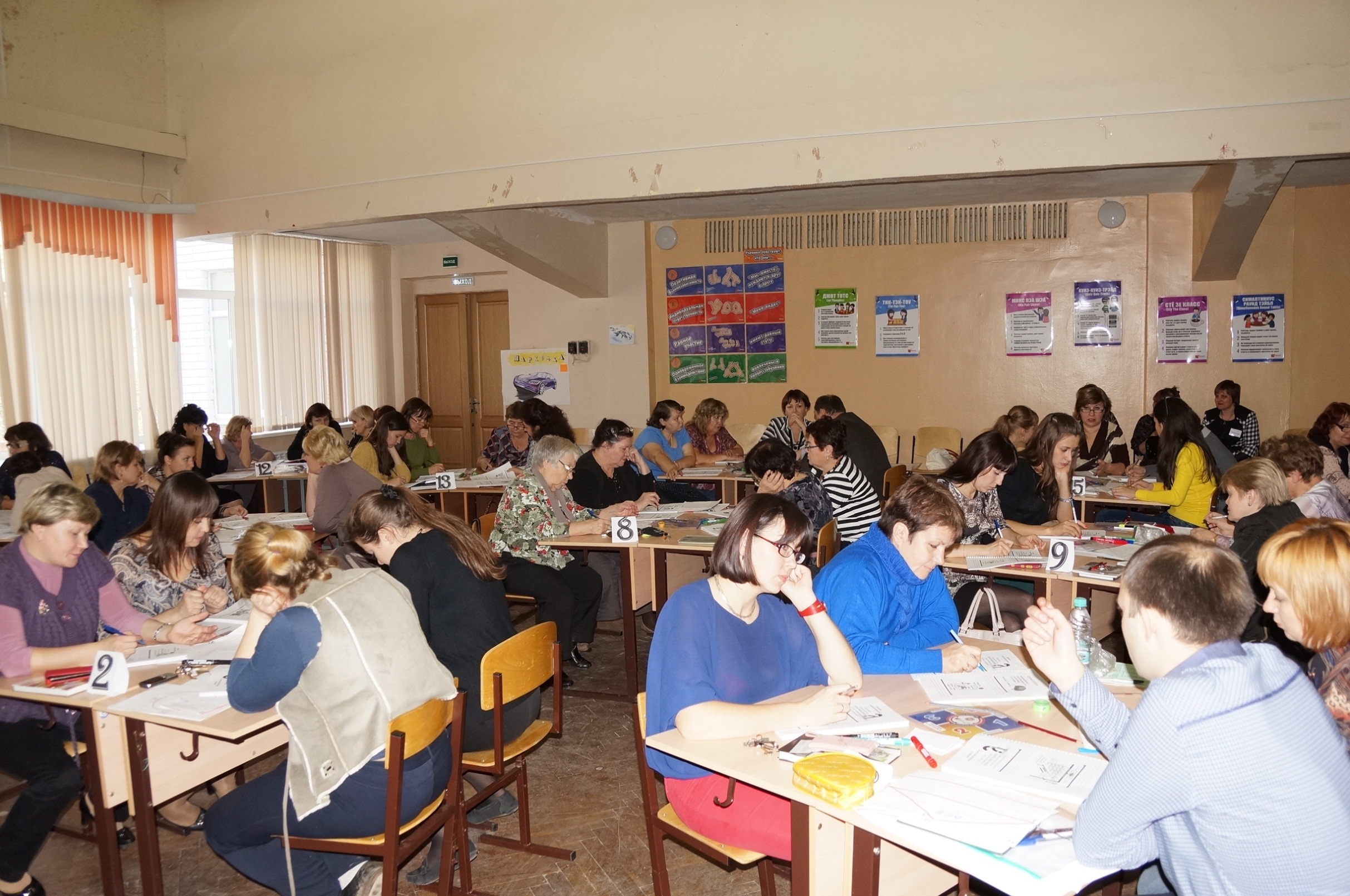 Заман укытучысына-заманча 
технологияләр
Заман мәктәбенә - заманча дәреслекләр
«Технологии обучения татарскому языку на основе моделей речи» 
«Внедрение системы В.Мещеряковой по  формированию речи на татарском языке» 
«Преподавание татарского языка как неродного по УМК «Сәлам»
Казанскими учителями разрабатываются, апробируются, внедряются  новые учебно-методические комплекты по татарскому языку и литературе
Путешествие в мир книги- Китап дөньясына сәяхәт
Уңышлы укытучы – 
уңышлы бала
«Национальная программа поддержки и развития чтения»
В рамках данного проекта учителя татарского языка и литературы успешно выступают на профессиональных конкурсах, становятся обладателями грантов различных уровней
Тел сагында- ир-егетләр
Проект направлен сохранение и развитие татарского языка
15
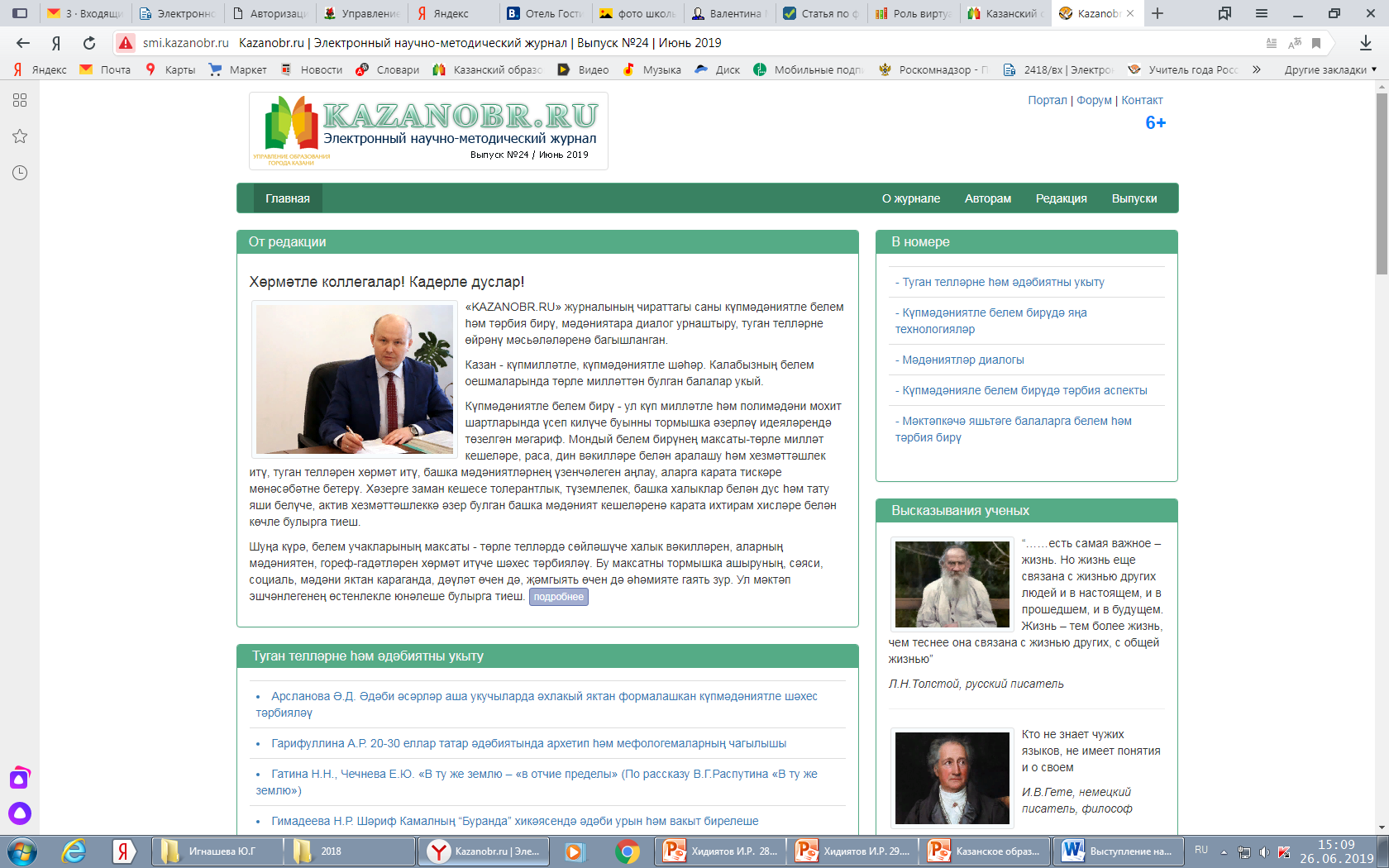 16
16
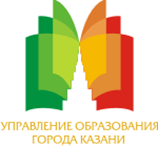 «Учитель татарского языка и литературы Республики Татарстан – 2019»
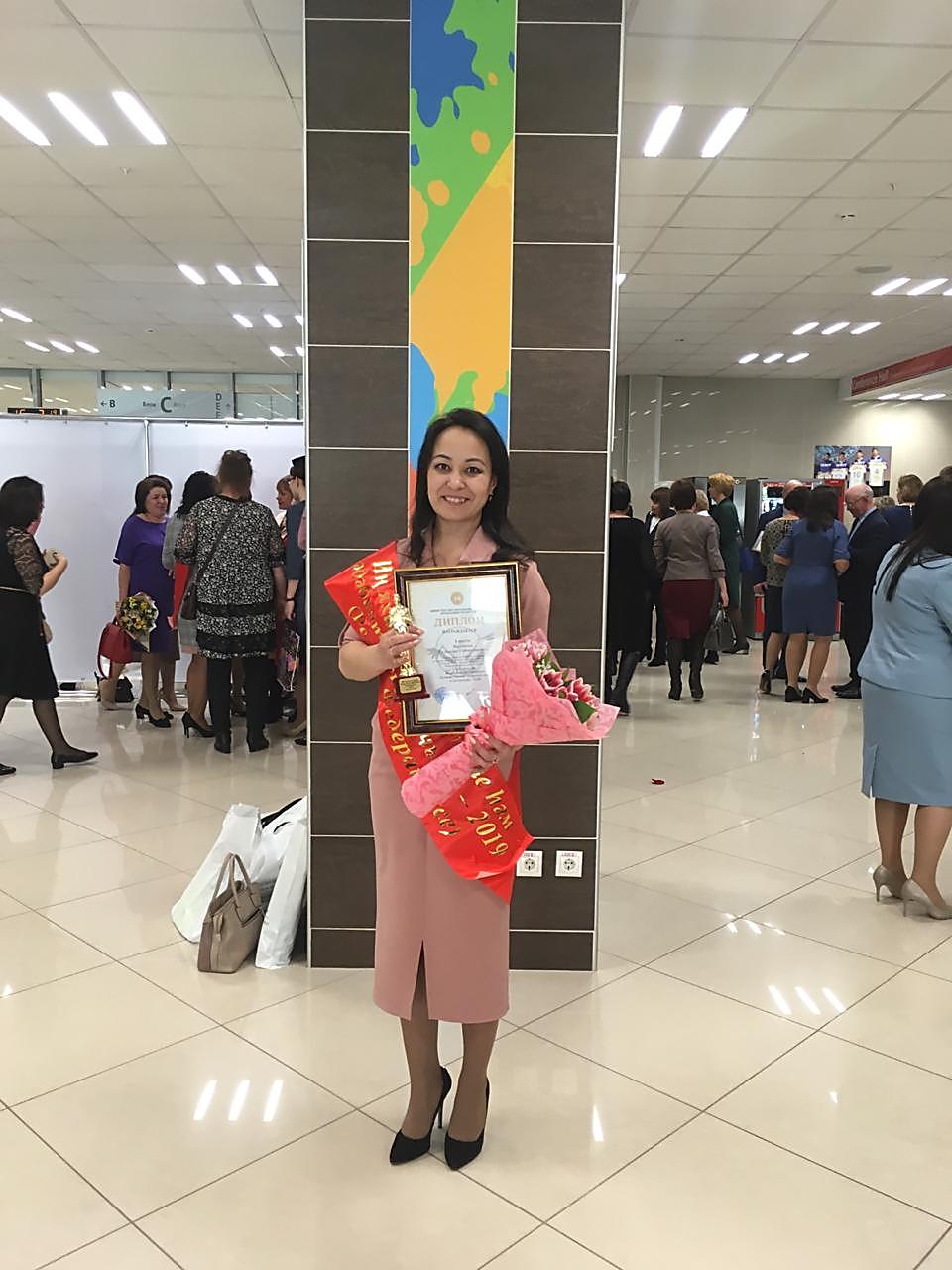 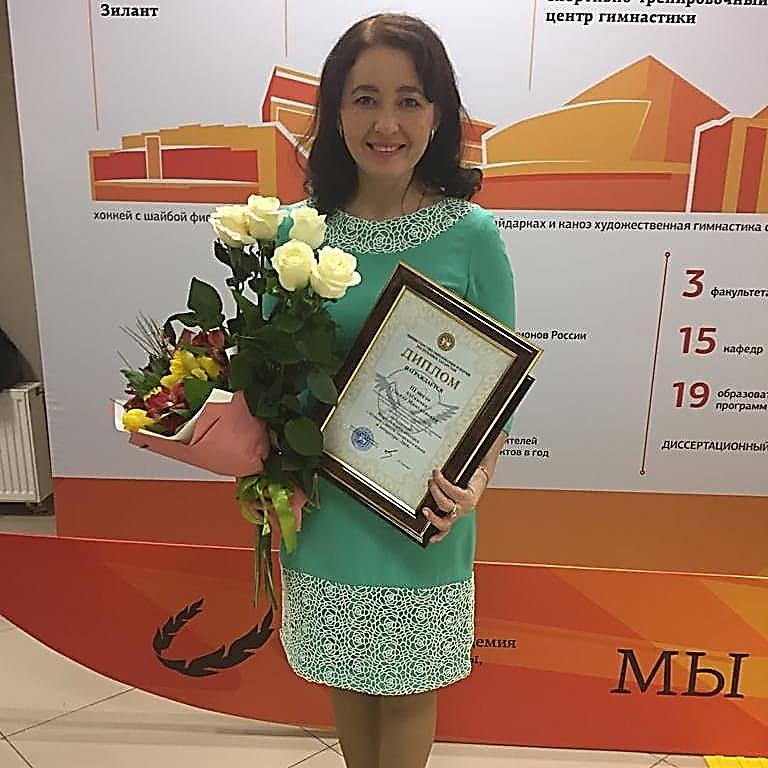 III место
Ахтямова 
Гульназ Мингалиевна 
Школа №175
I место
Назипова 
Гульнара Сабирзяновна 
Гимназия №155
17
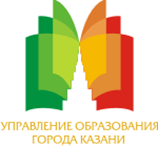 Всероссийский конкурс 
«Мастер-класс учителей родных языков– 2019»
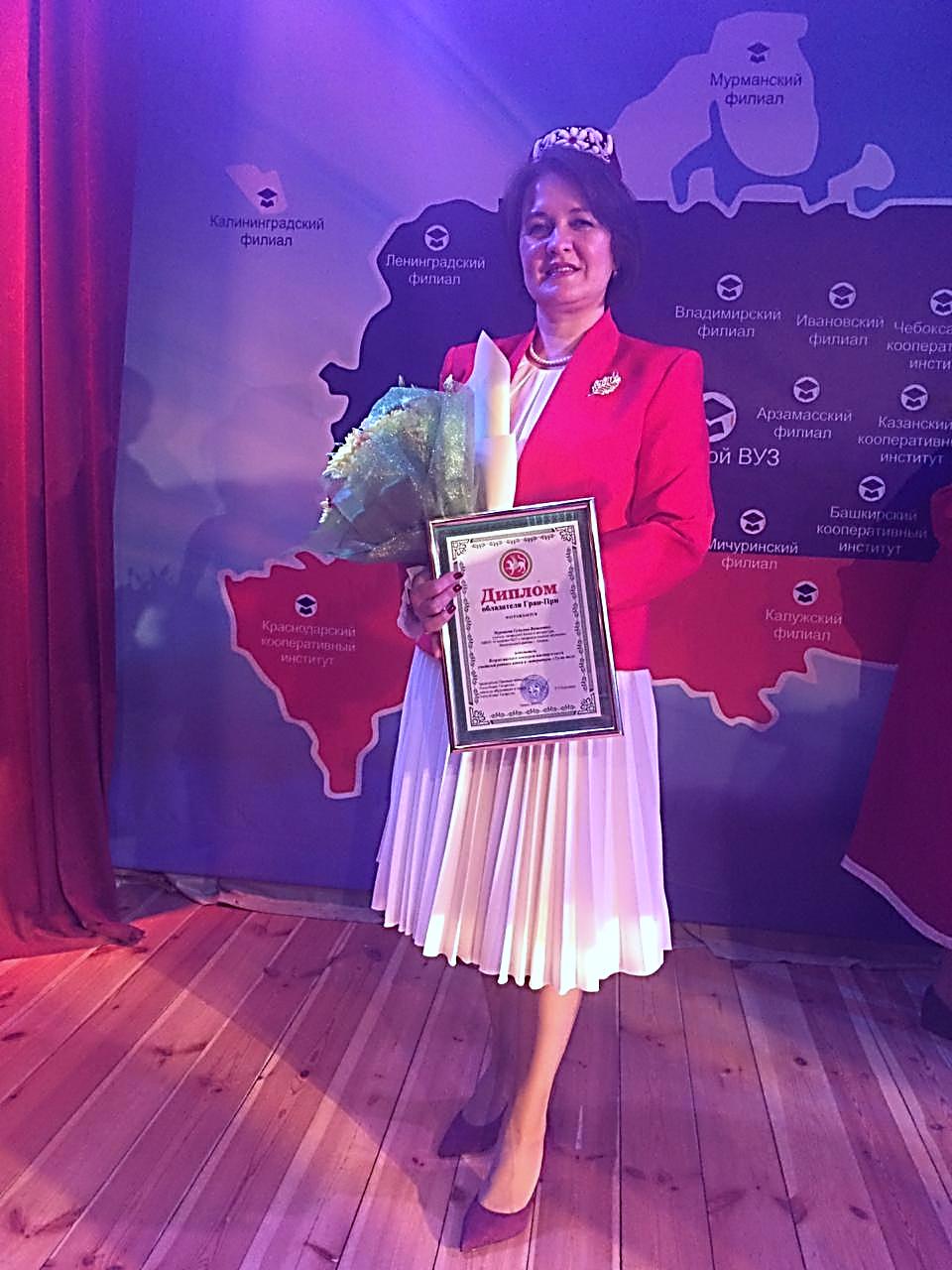 Гран-при
Нурмиева 
Гульгена Вазиховна
гимназия №27
18
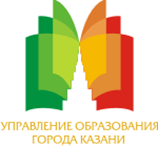 Будущее Казани – счастливые дети!
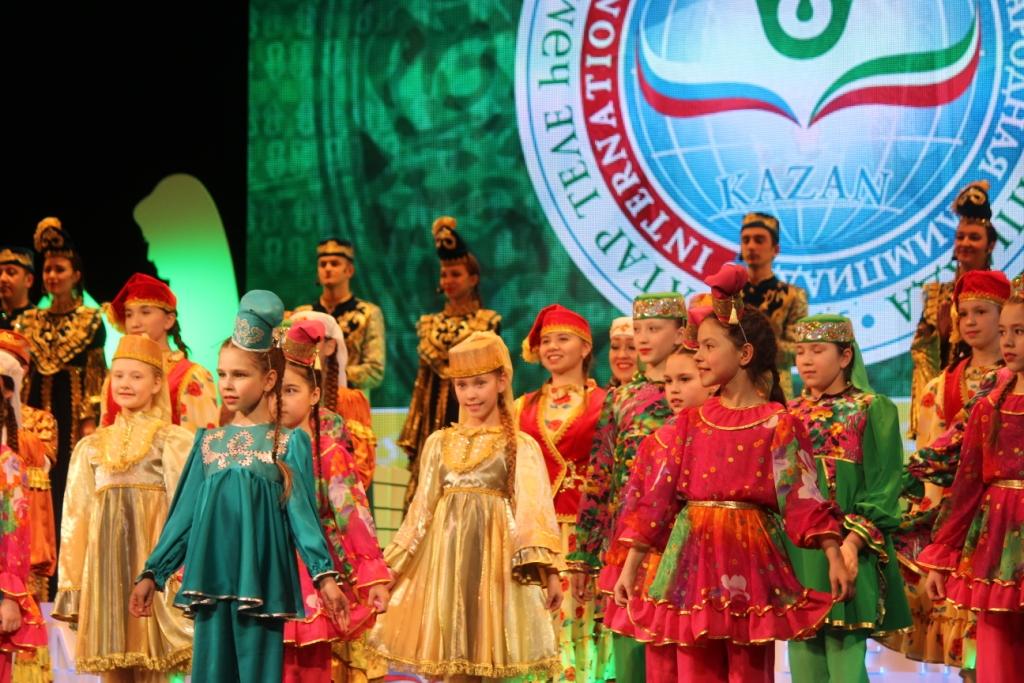 Добро пожаловать 
в Казань!
19